Plano daSecretaria de Economia Criativa
Nome: Júlia Müller de Oliveira
Turma:2M
O direito autoral como instrumento regulatório da economia criativa (Pablo Ortellado)
Direito autoral
O Estado utiliza esse instrumento para regularizar atividades econômicas na área da cultura.
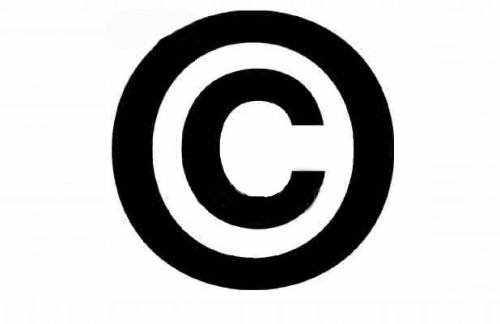 O que é o direito autoral?
É o direito de total exclusividade que o criador tem sobre a sua obra.
Essa exclusividade raramente é só do criador, normalmente é cedida à um intermediário, que cuidara da comercialização da obra.
Essa partilha entre o criador e o intermediário é feita através de um contrato com base na lei de direito autoral. Nesse contrato consta inclusive a porcentagem que cada um recebera na comercialização da obra.
A lei também define as exceções e limites de tal obra, ou seja, a lei define que se a obra necessita ou não de autorização para ser utilizada livremente pelo público.
Atualmente a tecnologia tornou mais barato o processo produtivo e criaram inúmeras formas de promoção através da internet.
Esse tecnologia aumentou o número de criadores e obras.
Existe uma grande tensão entre a lei de direito autoral e a tecnologia, pois há inúmeras formas de criação, distribuição e consumo através da internet.
O direito autoral é assim um instrumento muito privilegiado, pois é ele que define e regulariza todas obras da indústria cultural, e é muito influente no setor da comunicação